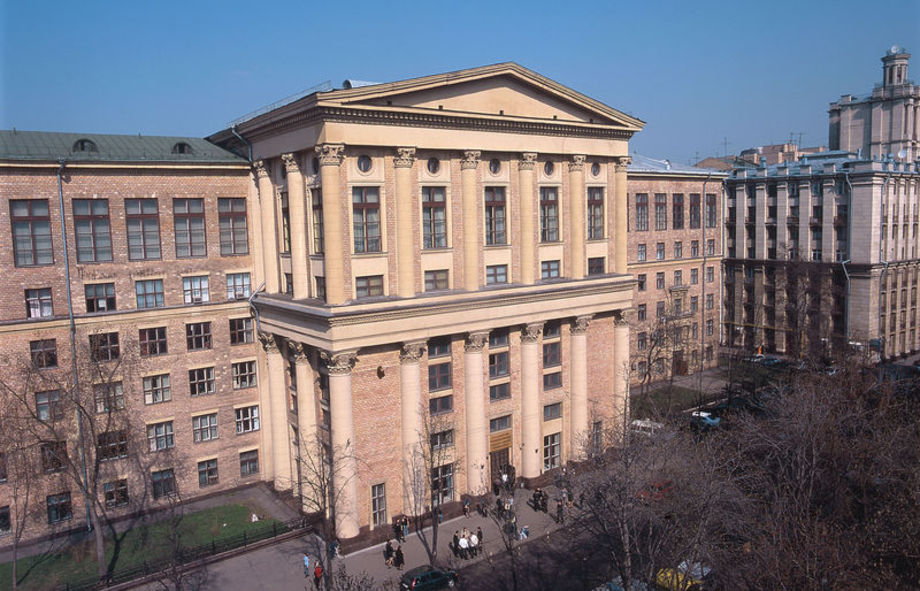 Онтологические свойства перевода и 
теория вторичных текстов
Баранова Т.В.
Кафедра иностранных языков
Факультет международных отношений,
политологии и зарубежного регионоведения ИАИ РГГУ
2
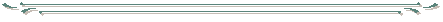 Требования к переводу  
в дихотомии «процесс / результат»
адекватность – соответствие перевода поставленной цели;

 эквивалентность;

 точность;

 принцип «невидимости» переводчика              индивидуальный 
  переводческий почерк            личность переводчика
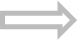 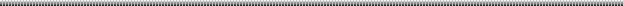 3
Понятие вторичного текста и его ключевые особенности:
междисциплинарность: литературоведение, 
лингвистика, теория текста, дериватология
пересказы, рефераты, сопутствующие 
первичному тексту (комментарии, предисловия 
и т.д.), пародии, стилизации, адаптации
Создается после первичного

На его основе

Не может функционировать самостоятельно,
в отрыве от первичного текста
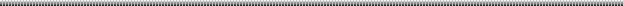 4
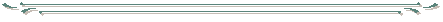 Связь первичного и вторичного текстов
генетически – первичное «рождает» вторичное

 хронологически – первичное предшествует вторичному

 онтологически – бытийность первичного и вторичного взаимообусловлены

  формирование замысла

 различие задач автора вторичного текста: от репродукции, воссоздания оригинала (его содержания и формы, как вместе, так и по отдельности) до передачи отдельных его аспектов или адаптации под конкретные цели
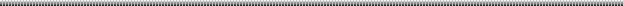 5
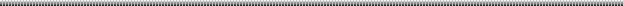 Теоретические концепции порождения 
вторичного текста
Объективная составляющая
Замысел текста, 
Предмет описания, 
Тема

Свойство сворачиваемости – разворачиваемости текстов
(Новиков А.И.)

Денотатная структура – объективная составляющая текста, 
то есть  его предметно-тематическое содержание.

Денотатная структура – это свернутый текст, его инвариант, 
на основе которого затем, развернув денотатную структуру, 
Можно создать вторичные тексты.
6
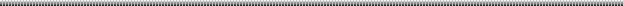 Теоретические концепции порождения 
вторичного текста
Субъективная составляющая
Смысл, то есть субъективные значения:

Закладываются самим автором

Создаются за счет асимметрииязыкового знака и 
     речевой множественности, предполагающих 
     вариативность интерпретаций

Текст создается на основе
темы, замысла и их взаимодействия в сознании автора

Понять содержание текста – произвести 
свертывание текста до его денотатной структуры.

Вторичный текст – результат взаимодействие 
темы первичного ( как ее понял автор вторичного текста) и 
замысла автора вторичного текста
7
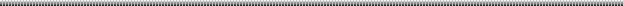 Модель перевода как
вторичного текста Нестеровой Н.М.
Текст 1
Смысловой
комплекс
Сознание переводчика
Текст 2
Замысел
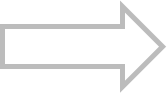 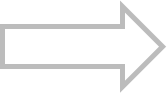 8
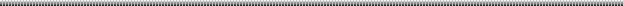 Выявление целей автора вторичного текста
Развертывание денотатной структуры, 
т.е. воспроизведение содержания. 

Выделение следующих целей перевода: 
полное или краткое воспроизведение содержания; 
2) изменение содержания или воспроизведение лишь 
некоторых его аспектов – адаптация.
Основа
Форма - два варианта: 
либо изменяется, 
либо передается. 
передать форму переводчик может как имплицитно 
(постараться подобрать максимально адекватную оригинальной), 
так и эксплицитно (как это сделал В. В. Набоков 
в комментариях к своему переводу «Евгения Онегина»
9
Классификация вторичных текстов Ионовой С.В.
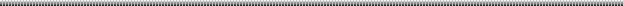 По структурному признаку
Развернутые 
ориентированы на точное соответствие исходному тексту 
по содержанию и отчасти по форме – 
реферат, конспект, подробный пересказ, 
полный письменный перевод
Полуразвернутые
сохраняется лишь инвариантное содержание исходного текста, 
при этом его структура и форма претерпевают значительные изменения –
краткий пересказ, резюме, аннотация, конспект-план, конспект-схема, 
реферат-резюме, реферативный перевод
10
Классификация вторичных текстов Ионовой С.В.
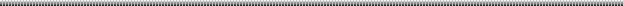 По структурному признаку
Свернутые вторичные тексты

отсутствие эксплицитной логической и 
структурной связи между элементами –

тексты-примитивы или тексты-компакты: 
наборы ключевых слов, планы, заголовки, названия рубрик и т.п.
11
Классификация вторичных текстов Ионовой С.В.
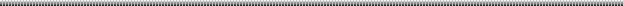 По семантическому признаку
По функциональному признаку
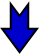 семантическая и структурная 
составляющие 
выливаются в определенную функцию, 
выполняемую первичным текстом
- собирается ли переводчик 
эту функцию сохранить:
репродуктивные, интерпретирующие, 
адаптирующие вторичные тексты и 
тексты-имитации
направлены на уподобление или 
расподобление тексту-основе 
по содержанию или форме
(насколько вторичный текст 
оказывается близок к первичному)